Medical Center Health SystemRisk Management
WHAT IS RISK MANAGEMENT?
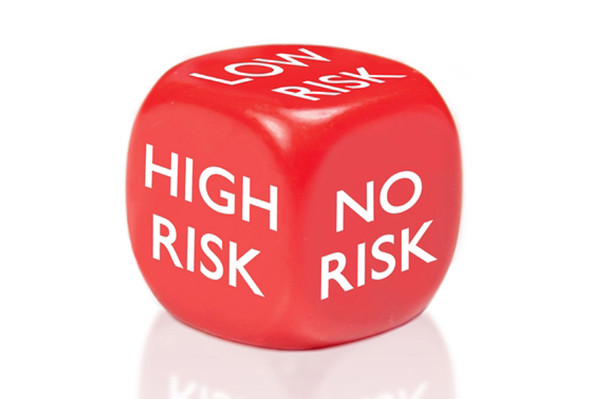 Identification of risks
Assessment of risks
Prioritization of risks
COMMON SOURCES OF RISK
Communication Failures
IV therapy errors or injuries
Surgical Site Infections 
Care/Service Coordination
Missing Belongings
Patient Misidentification
Consent
Chemical or Radiation exposure
Adverse Drug Reactions
AMA
Falls
RISK MANAGEMENT
Everybody helps manage Risk!

Proactive RM to prevent or mitigate loss
Reactive RM damage control after an event has occurred.
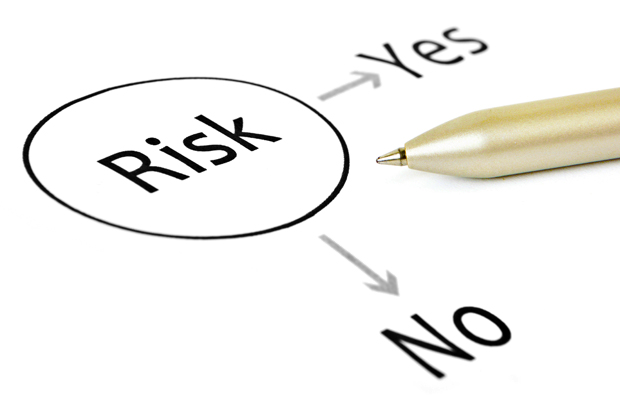 Risk Management Reporting
LEARN – IMPROVE - PREVENT
WHY SHOULD I REPORT?
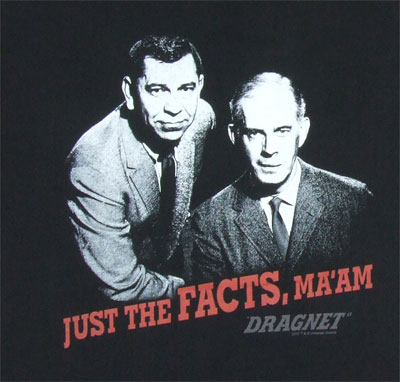 What Should I Report?
What Should I Report?Any happening not consistent with routine patient careAny event not consistent with normal operationsAny event that causes patient harm, or has the potential to cause harmA “near miss”:  an event if it did occur had the potential to cause harmKnowing about adverse events and potential adverse events enables the hospital to analyze the events and put processes in place to prevent similar events from happening in the future.
Falls
Diagnosis or treatment errors
Medication errors, adverse drug events
Blood transfusion errors
Patients leaving against medical advice 
Wrong site, wrong patient procedures
Unexpected deaths
Surgical site infections
Maternal/childbirth events
Any unexpected event that adversely affects a patient
Unexpected deaths
Unplanned surgeries
Examples of reportable events
How do I report?
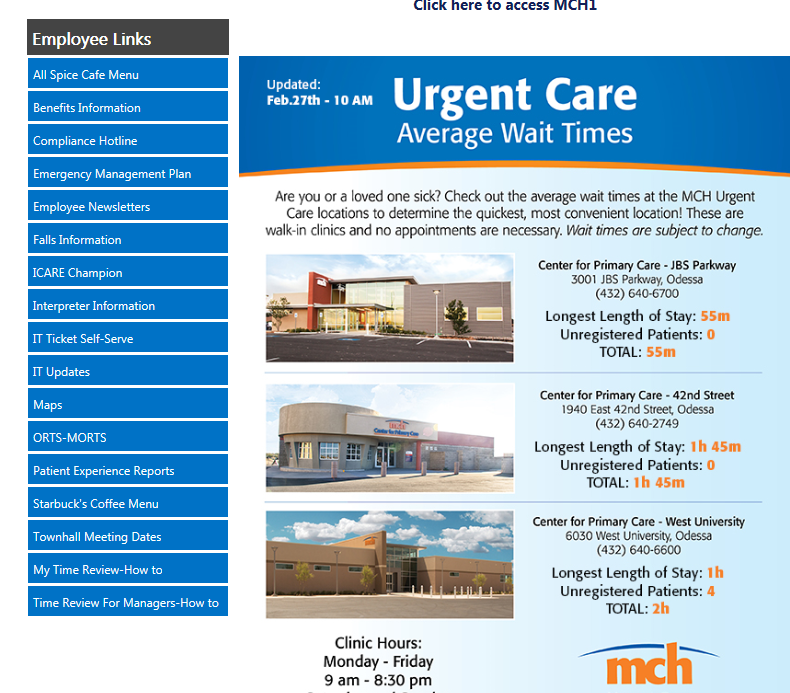 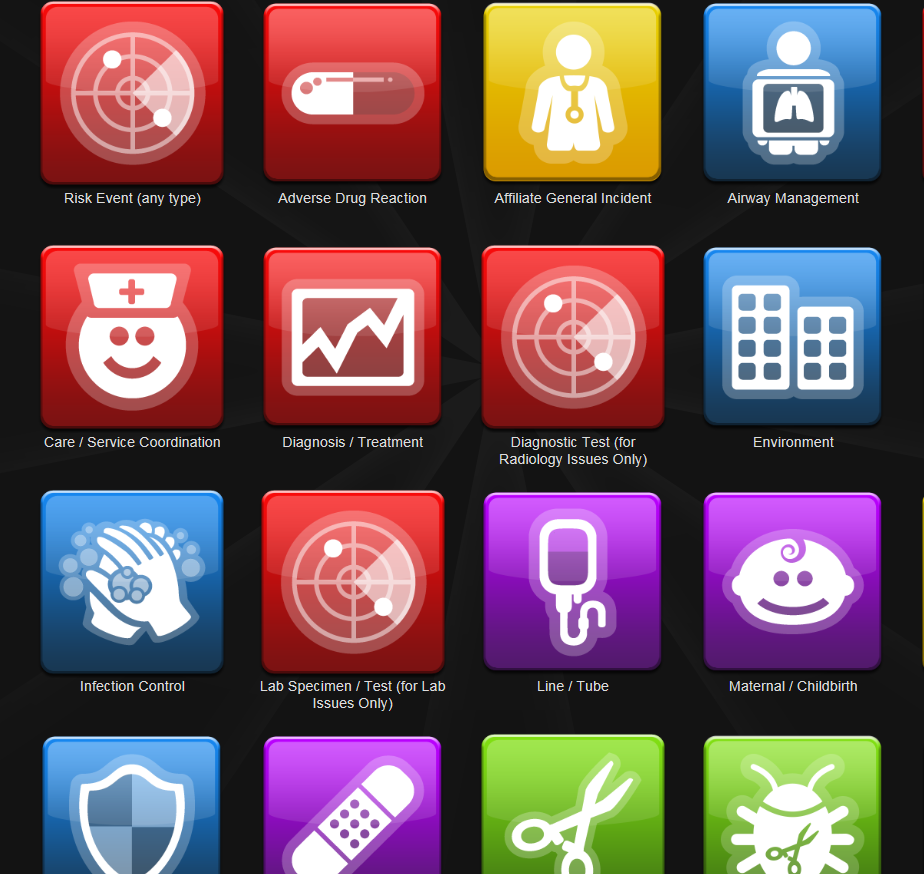 Understanding the ORTS severity classification
Categories A through D					No harm to the patient


Categories E through I					Temporary harm up to and including 										patient death as a result of the 											event
A medication order was entered on the wrong patient.  It was quickly identified and the order was re-entered on the correct patient   Category A
A patient was walking with assistance, he became weak and the physical therapist helped him to the floor.  He was not injured		Category C
A patient was walking in the hall with an IV pole.  She tripped over the pole, fell, hitting her head.  She required stitches for the laceration.  Category E
A patient received contaminated TPN.  The patient developed septicemia which was antibiotic resistant.  The patient was transferred to a tertiary care facility where he spent 6 weeks in ICU.        Category H
A patient died after receiving a heart and lung transplant from an incompatible donor.			Category I
Severity Classification Examples
ORTS Tips/Reminders
NON PUNITIVE REPORTINGMCH-4046
To encourage open and honest reporting of errors, incidents and near misses to patients, visitors and staff.
To limit disciplinary action to those incidents that involve willful or malicious misconduct or those in which the employee did not report or follow remediation recommendations.
To facilitate education and problem resolution through disclosure of process failure and/or human error.
NON PUNITIVE REPORTINGMCH-4046
THE “L” WORD!
If a patient or patient’s representative threatens to get a 
LAWYER 
DO NOT PANIC!
Do Not engage in a conversation regarding their statement or the appropriateness of their concerns
Contact Risk Management
Continue to provide care
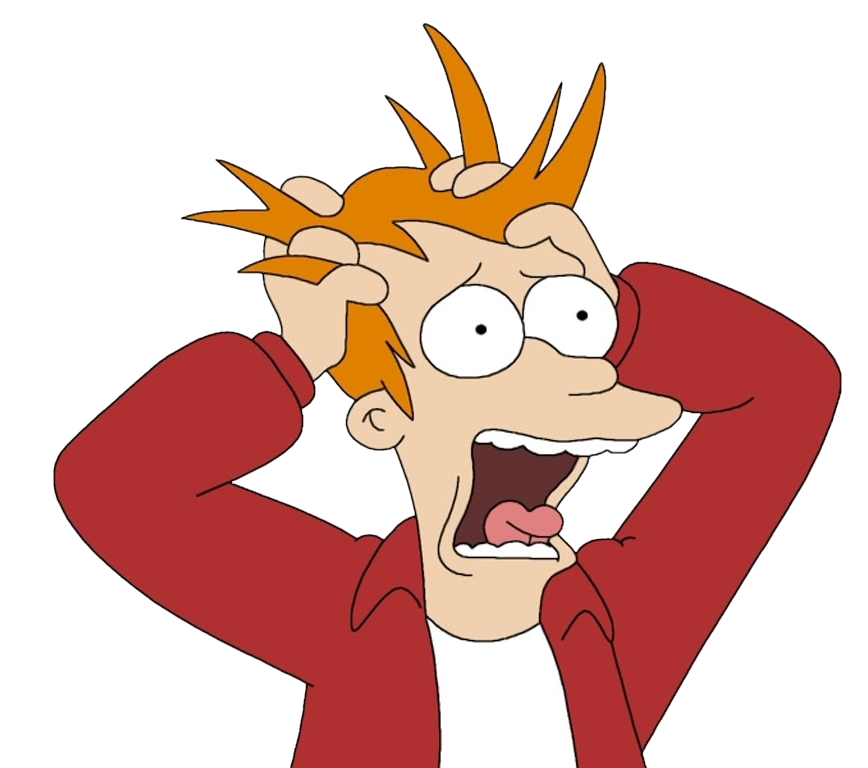 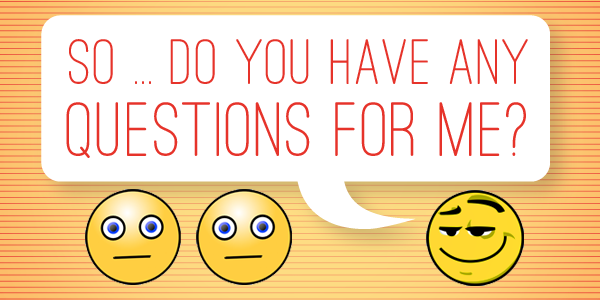